Trucos y atajosJunio 2016
Un dia de auxiliar veterinario en ZIMS
El escenario
Eres el auxiliar de veterinaria con un asistente tiempo completo.
El asistente está a cargo del cuidado diario de los animales de cuarentena pero usted está a cargo del registro de la información dentro de ZIMS
Usted está a cargo del mantemiento del inventario de farmacia
Asiste a los cuidadores como apoyo en actividades fuera de rutina.
Es responsable de asistir al veterinario en cualquier procedimiento
Es el apoyo del veterinario, de forma que todo lo que usted ingrese en ZIMS deberá ser realizado por el veterinario.
Su rol médico de administrador del módulo médico y tiene además rol de usuario de Species360 vet-husbandry,
Hoy es mayo 5 de 2016, en la medida que usted avanza en su rutina le mostraremos como y que información registrar.
8:00 am – Abrir la clínica y colgarse el radio
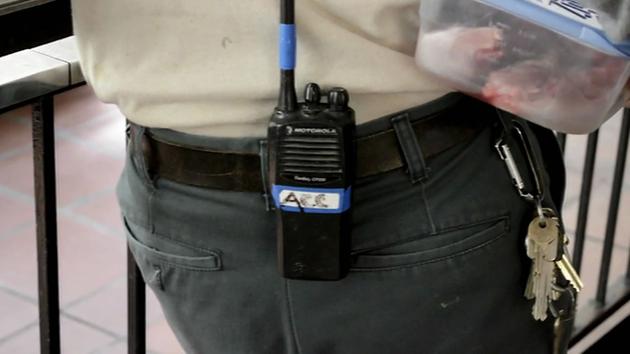 8:05 am - Revisión de los animales de cuarentena y hospital, confirmar inventario y necesidades inmediatas de los animales
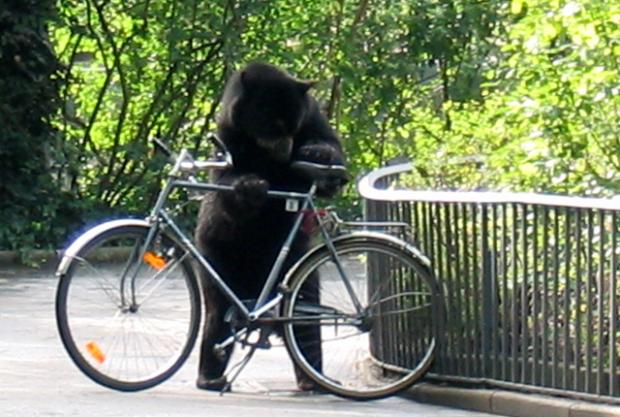 8:10 Revisión de Mi Calendario
Revisa sus email y Mi Calendario para ayudarle a organizar su día respecto a las tareas pendientes. Mi Calendario se encuentra en el escritorio y bajo la ruta de Inicio>institución. Hay dos procedimientos para hoy: contracepción de un lemur y radiografía de una foca. Usted abre y revisa cada tarea.
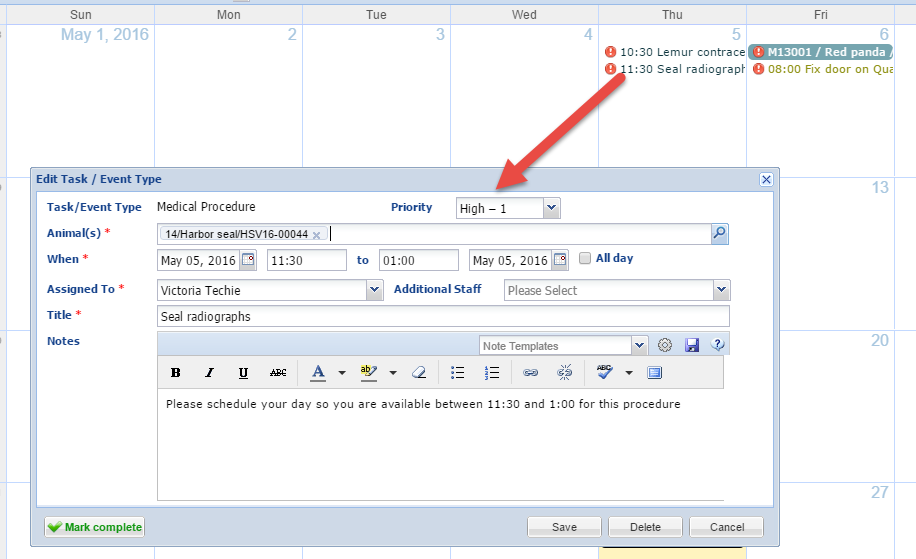 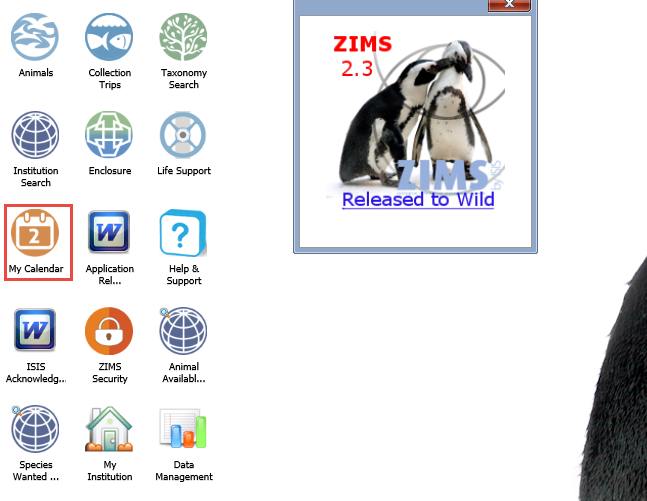 Reporte médico
Reportes médicos se encuentran bajo la ruta menú de inicio>Medico o desde reportes médicos en el módulo médico
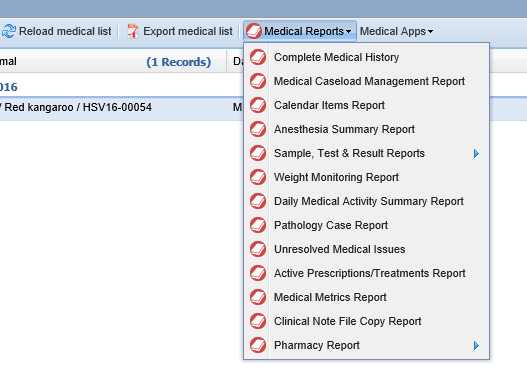 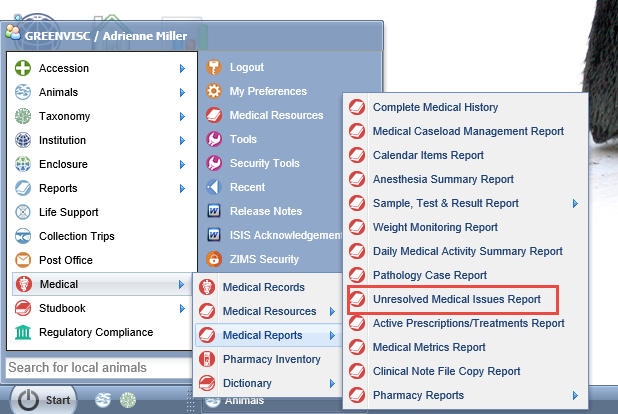 Problemas médicos iresolutos
Usted corre un reporte de problemas médicos sin resolver para que su veterinario lo utilice en su ronda de esta semana. Selecciona sortearlos por encierro de esta manera el podrá fácilmente revisar en toda su institución y conocer que medidas a tomar según encierro.
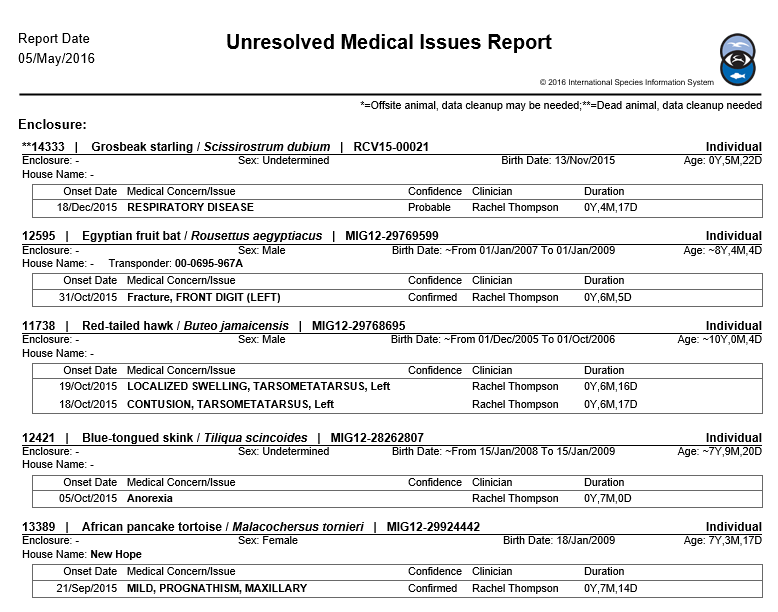 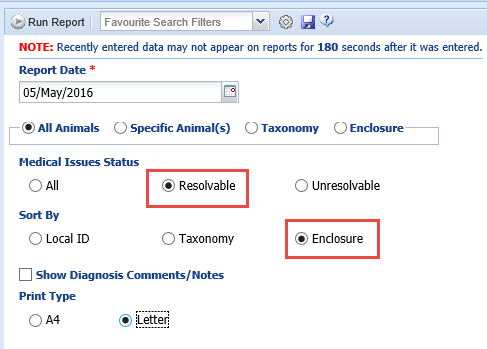 8:20 am -Pesar y alimentar el bebé nutria
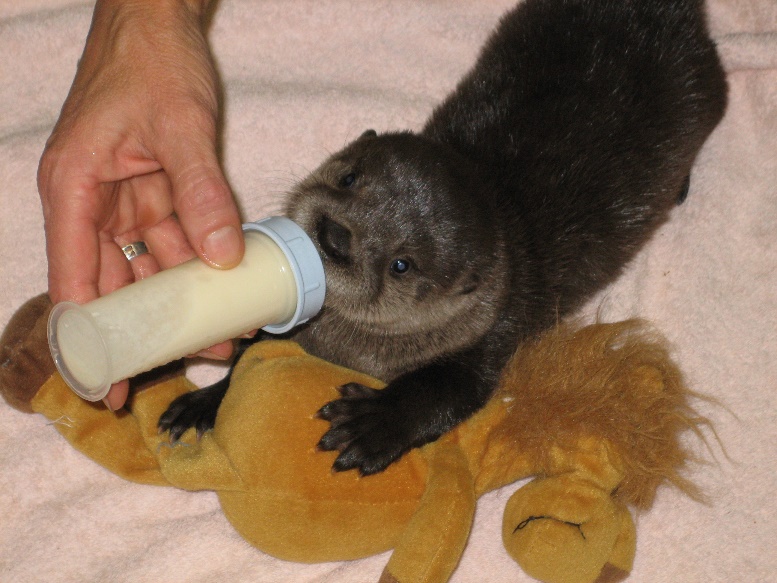 Buscar el registro
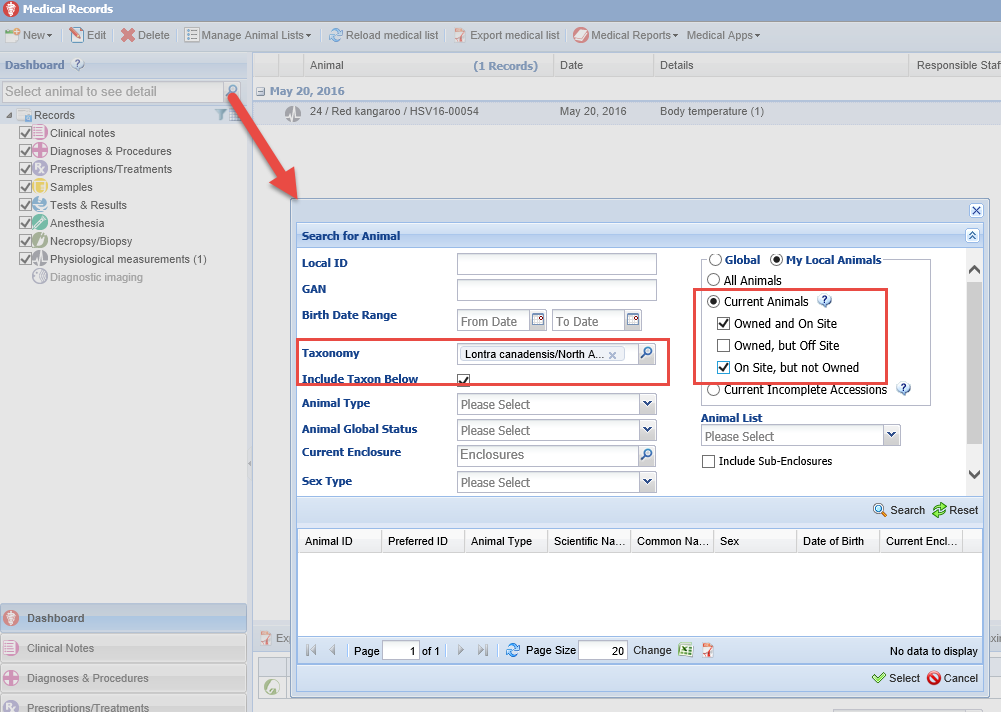 Usted no recuerda el GAN o Local ID de la nutria, desde registros médicos utiliza la función de buscar para hacerlo por taxonomía en su institución
Registro de manejo
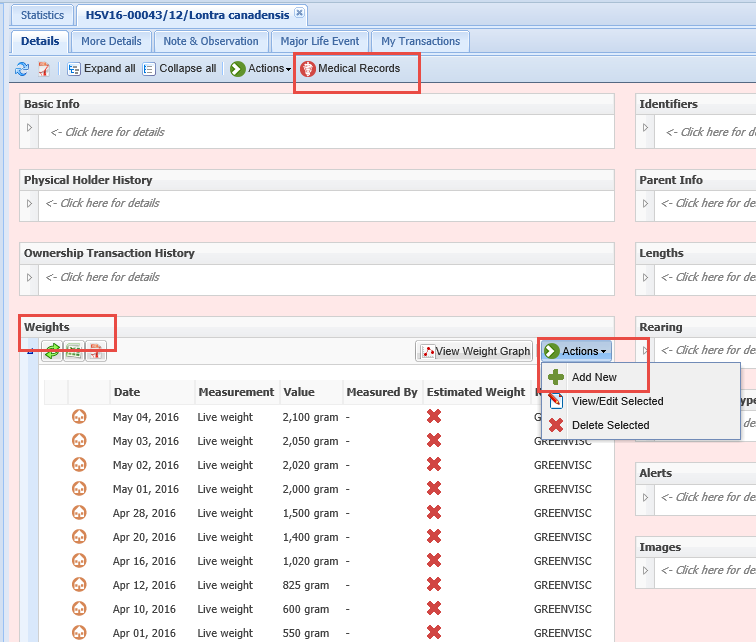 for the otter.  Seleccionar el animal desde los resultados de búsqueda lo llevará hasta el registro de manejo del animal. Puede ver el registro médico desde esta opción, pero desea mantenerse en la hoja de vida ya que debe registrar el peso.
Registro de peso y observación de gráficas
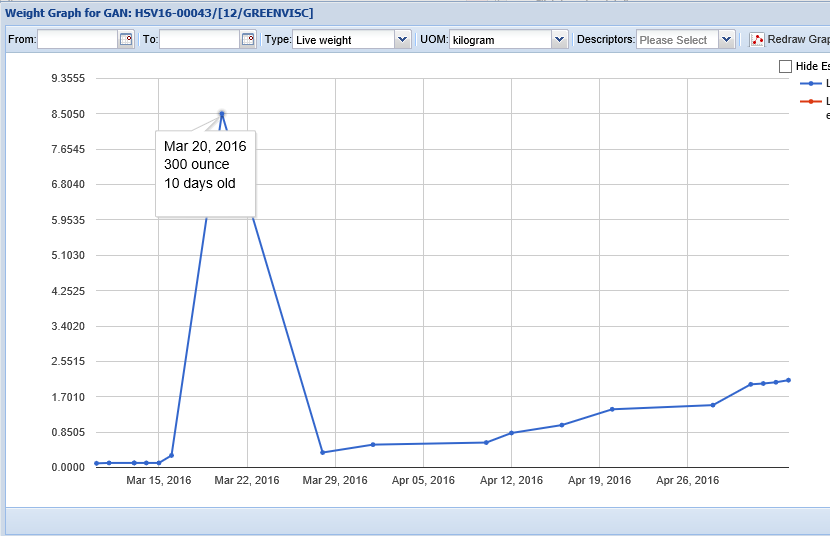 El animal pesó 2.3kg. Después de registrarlo, da una mirada a la curva de pesos y encuentra un peso que no corresponde al patrón normal. Corrige entonces la unidad de medida y revisa nuevamente la gráfica ya corregida y se ve más lógica.
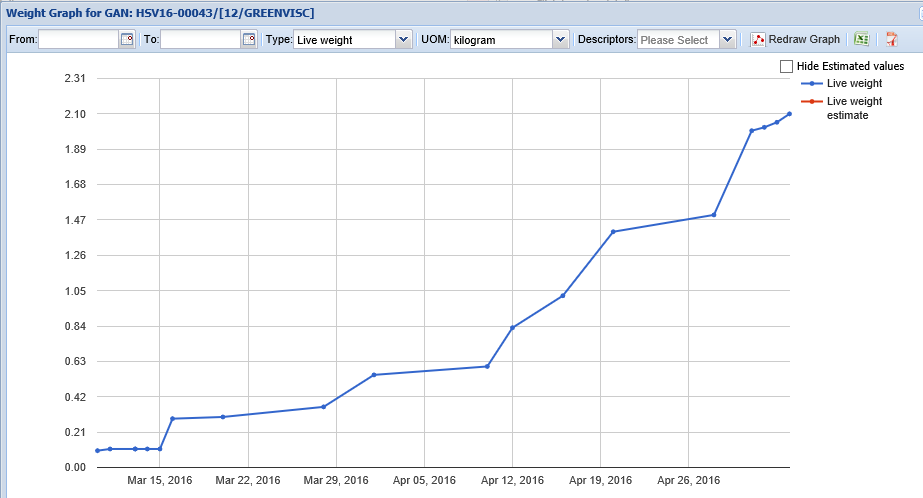 Gráficas de comparación de pesos
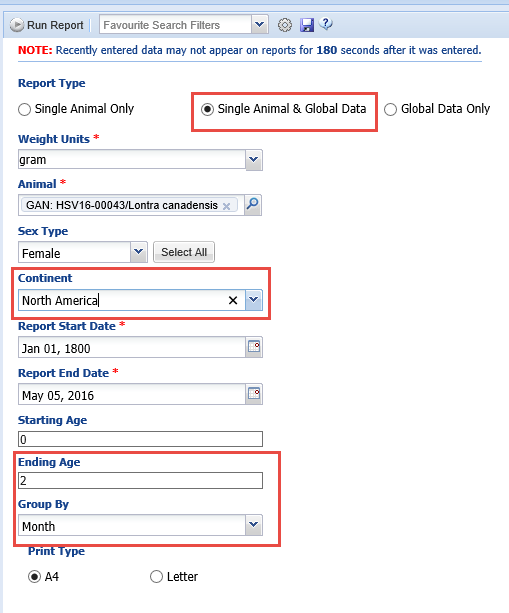 Desea saber si el animal está ganando peso adecuadamente, compara su peso respecto al peso global utilizando comparación de peso desde la ruta menu de inicio>Reportes. Selecciona Animal particular & dato global para el norte américa agrupados por mes dado que ella solo tiene 2 meses de edad.
Gráfica de comparación de pesos
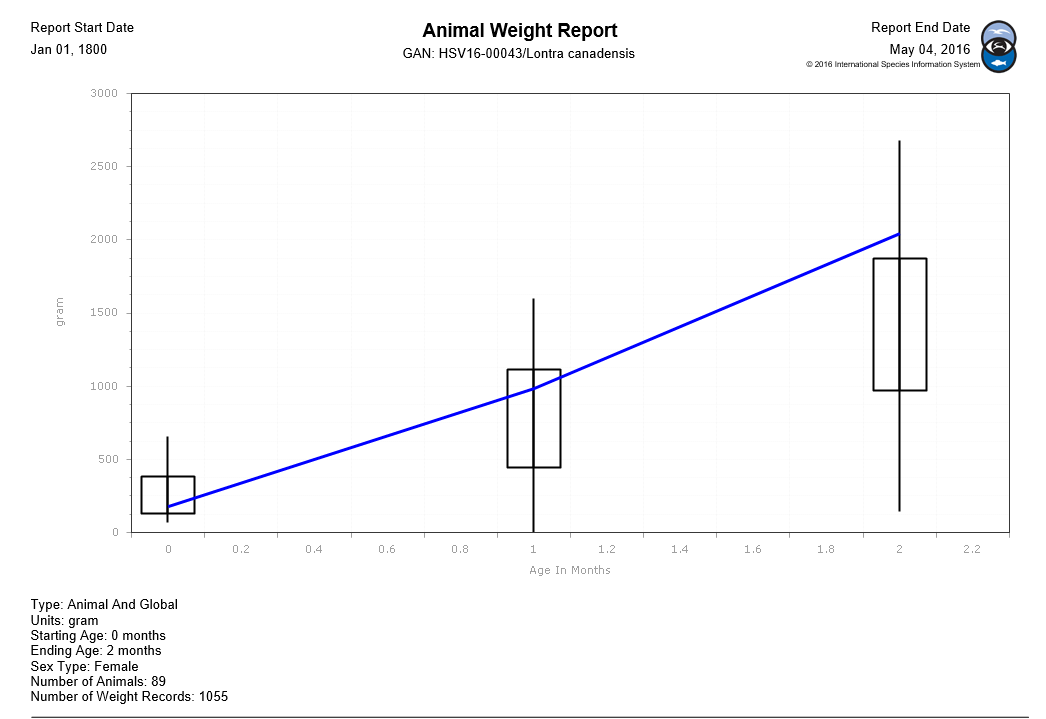 Aunque ella empezó con la tasa más baja ahora está por encima del peso normal. Realiza una Nota donde considera discutir con el Veterinario reducción en la fórmula.
Registro de secuencia de alimentación
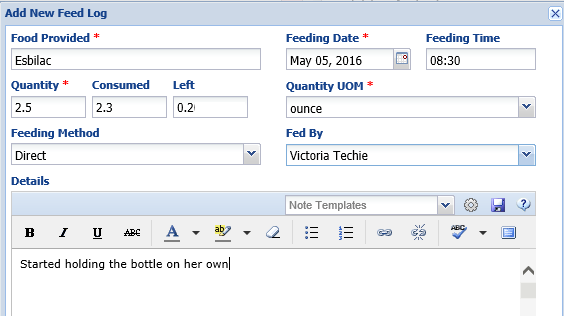 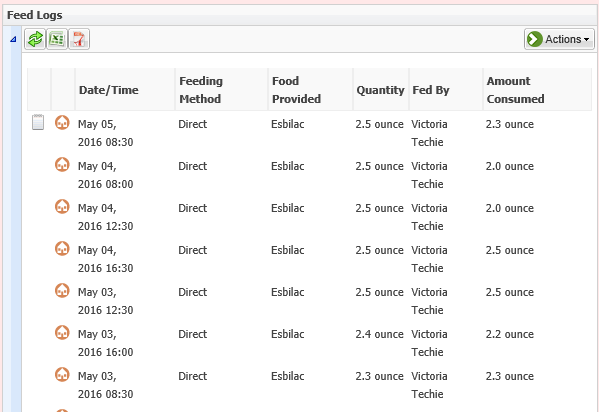 Luego de pesarla, procede a limentar la nutria.
Desde el módulo de manejo usted registra la secuencia de alimentación. Ella no consume todo lo que suministra, lo que es un buen signo ya que ella luce un poco pesada y usted encontró un cambo en la gráfica de pesos. Usted adiciona una nota donde dice que ella ha empezado a agarrar el biberón y a tomar por si misma.
Requiriendo un nuevo examen
Como la nutria es muy linda, desea crear un nuevo análSpecies360 dentro de ZIMS, un análSpecies360 de nivel de lindura¨mediante el menú de ayuda en  en la esquina derecha, usted registra ¨test¨y selecciona requerir examen global (PDF). Usted llena la proforma y lo envia a soporte de Species360.
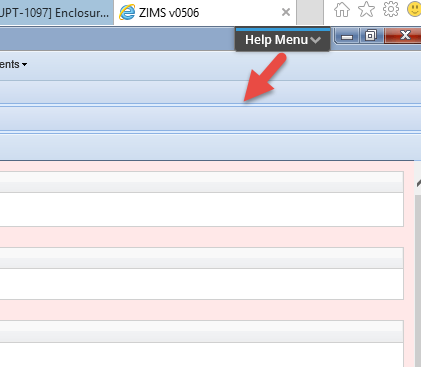 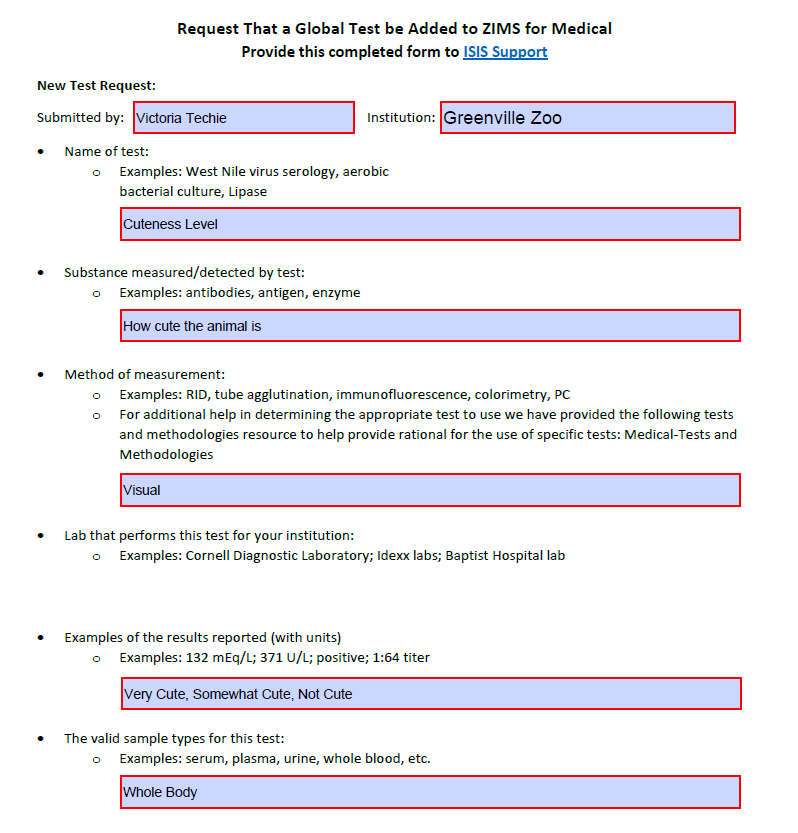 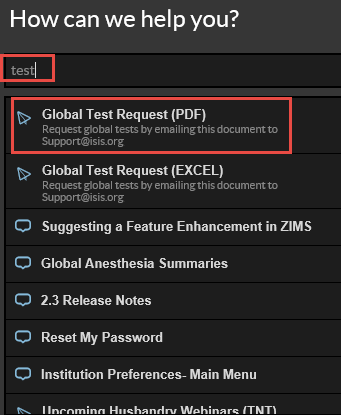 8:45 am – Programación de un mantenimiento
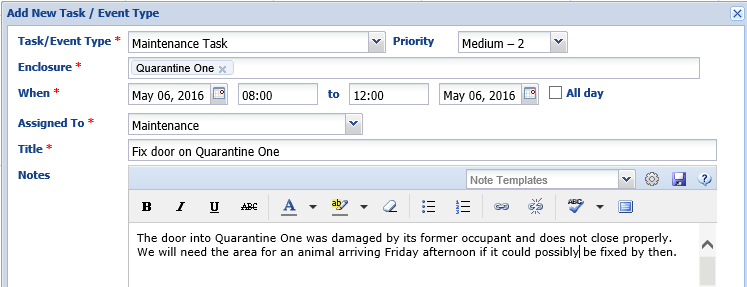 El equipo de mantenimiento le avisa que va en camino. Usted realiza rápidamente la limpieza  de la cuarentena 1 que fue desalojada por sus habitantes ayer en la tarde. Mientras limpiaba se dio cuenta que la puerta ya no cierra apropiadamente, como está esperando la llegada de otro animal en dos días, es necesario que usted programe una actividad de mantenimiento de esta puerta en calendario.
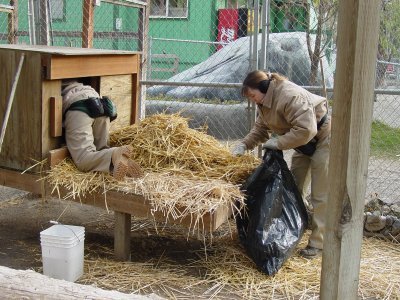 9:00 Reporte de resumen de anestesia
Como preparación al procedimiento de contracepción del lemur, usted genera un reporte de anestesia de los lemures café. Este se encuentra en el menu de inicio>recursos médicos.
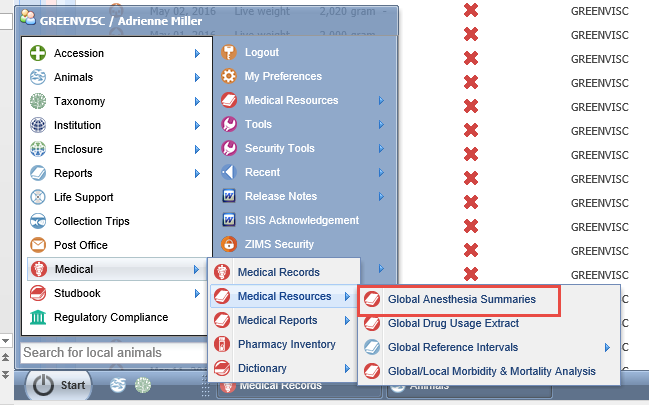 Ampliación de la búsqueda
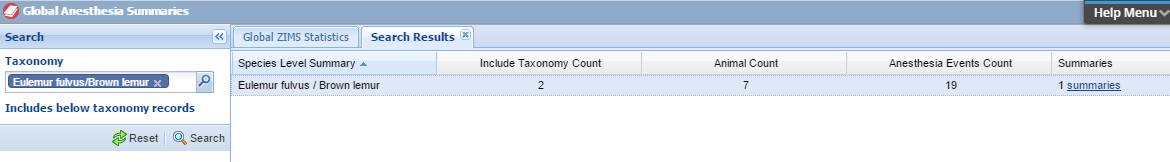 Es muy pequeño el tamaño de muestra (arriba), por lo que genera nuevamente el reporte a nivel de especie y obtiene más resultados (abajo)
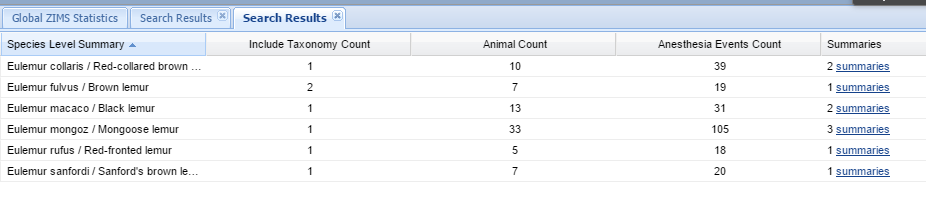 Revisión de resúmenes
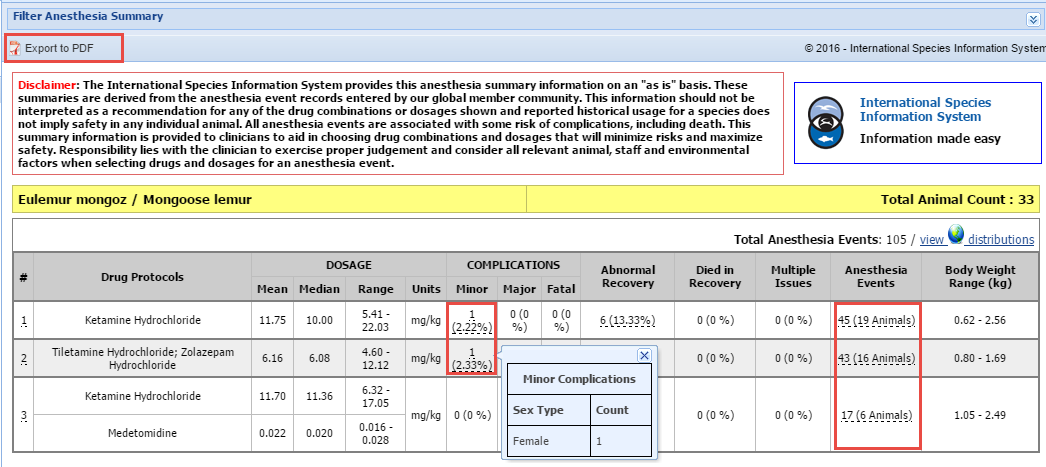 Visualiza el resumen para los lemures mongoose, como esta especie tiene tres resumenes, los compara con el resumen obtenido para el lemur café. Pasando sobre cualquier dato subrayado, este le dará mayor información respecto al dato.  Exporta el registro y lo imprime en versión pdf.
9:15 am – Apoyo a la desparasitación de un cachorro de león
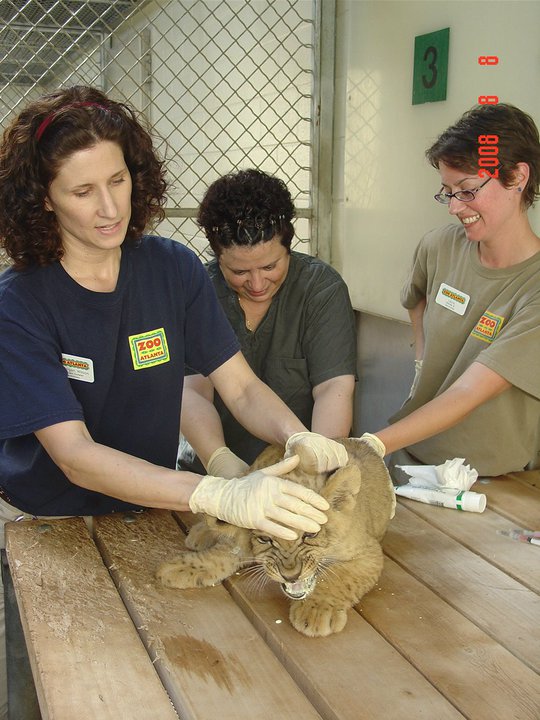 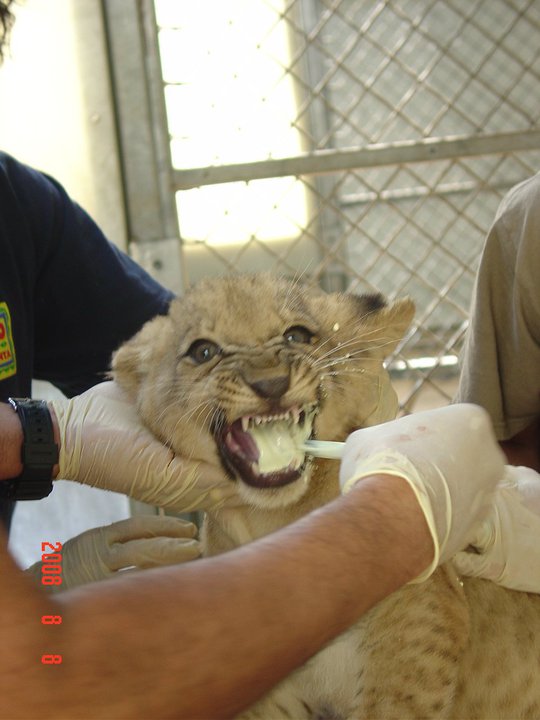 Registro de la desparasitación
La oficina veterinaria le prestó el equipo portátil para radografiar la foca, pero le llama antes y le informa que tuvo una emergencia y el equipo no estará disponible sino hasta mañana.  Como el procedimiento se cancela, usted tiene tiempo de apoyar al equipo de Africa y asistir la desparasitación de un cachorro de léón. Cuando  termina, usted usa el campo de Administración dentro del registro de prescripción para registrar el evento y cualquier otra nota adicional.
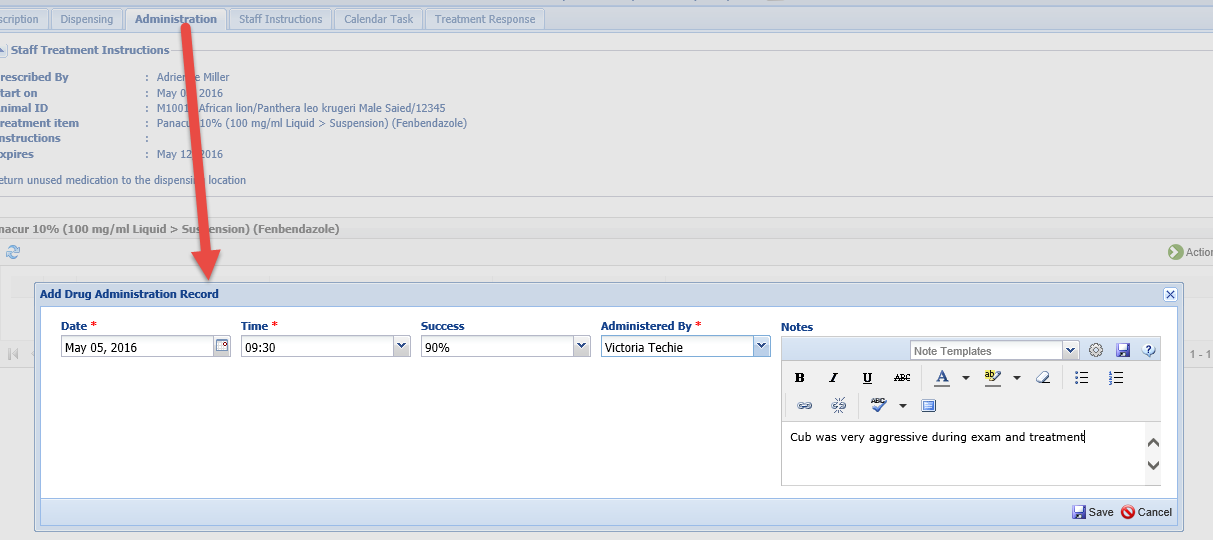 Actividad en calendario para el próximo tratamiento.
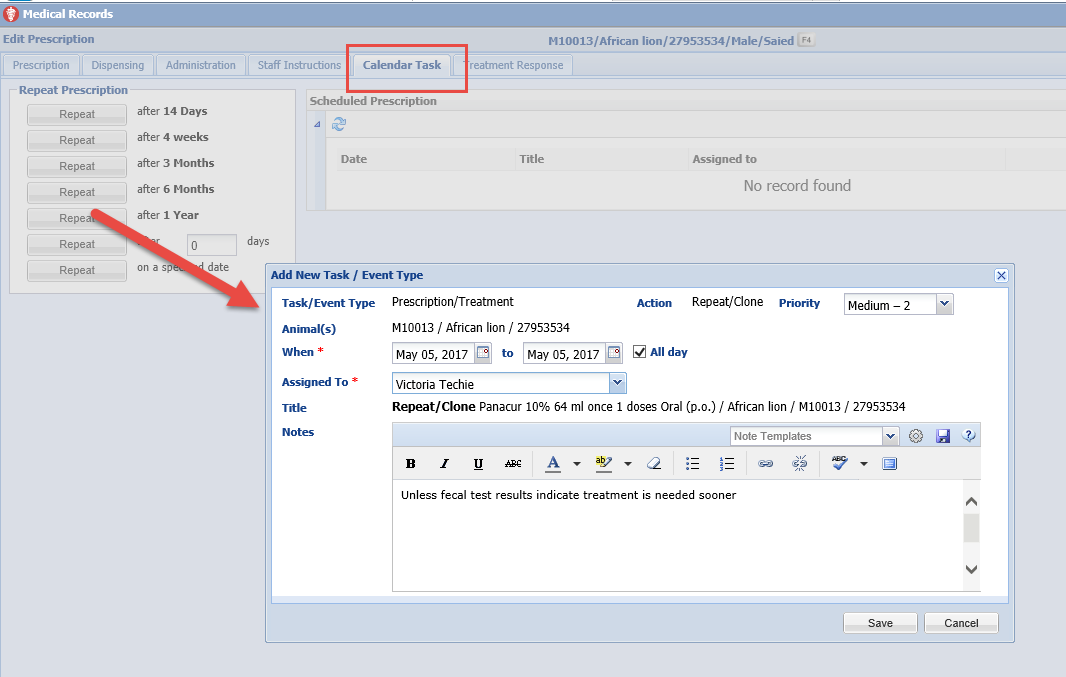 Usando el calendario de tarea para el registro de la prescripción, usted programa el siguiente tratamiento con Panacur para dentro de un año a partir de hoy. Esto va directamente al Calendario.
10:15 am – Contracepción del lémur y revisión de condición corporal
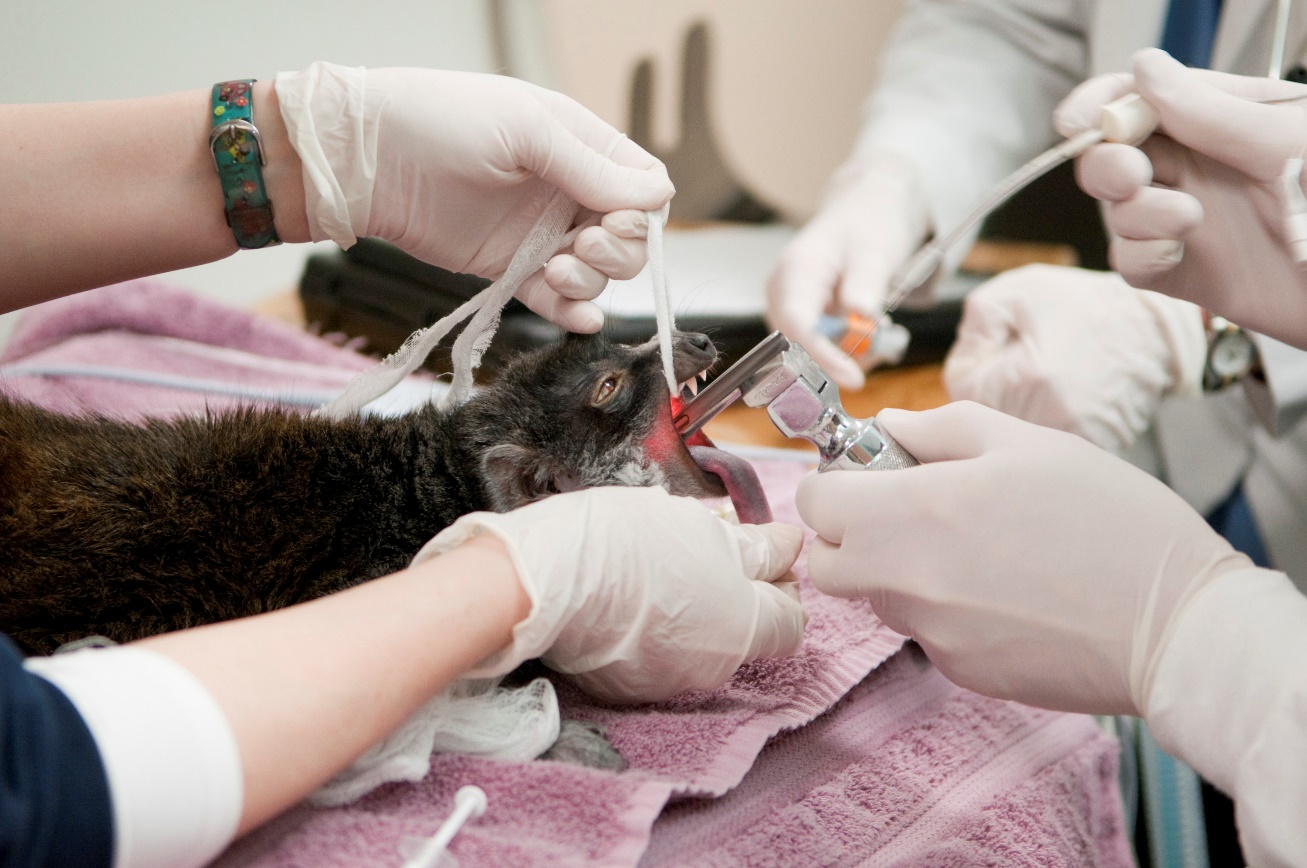 Registro de anestesia
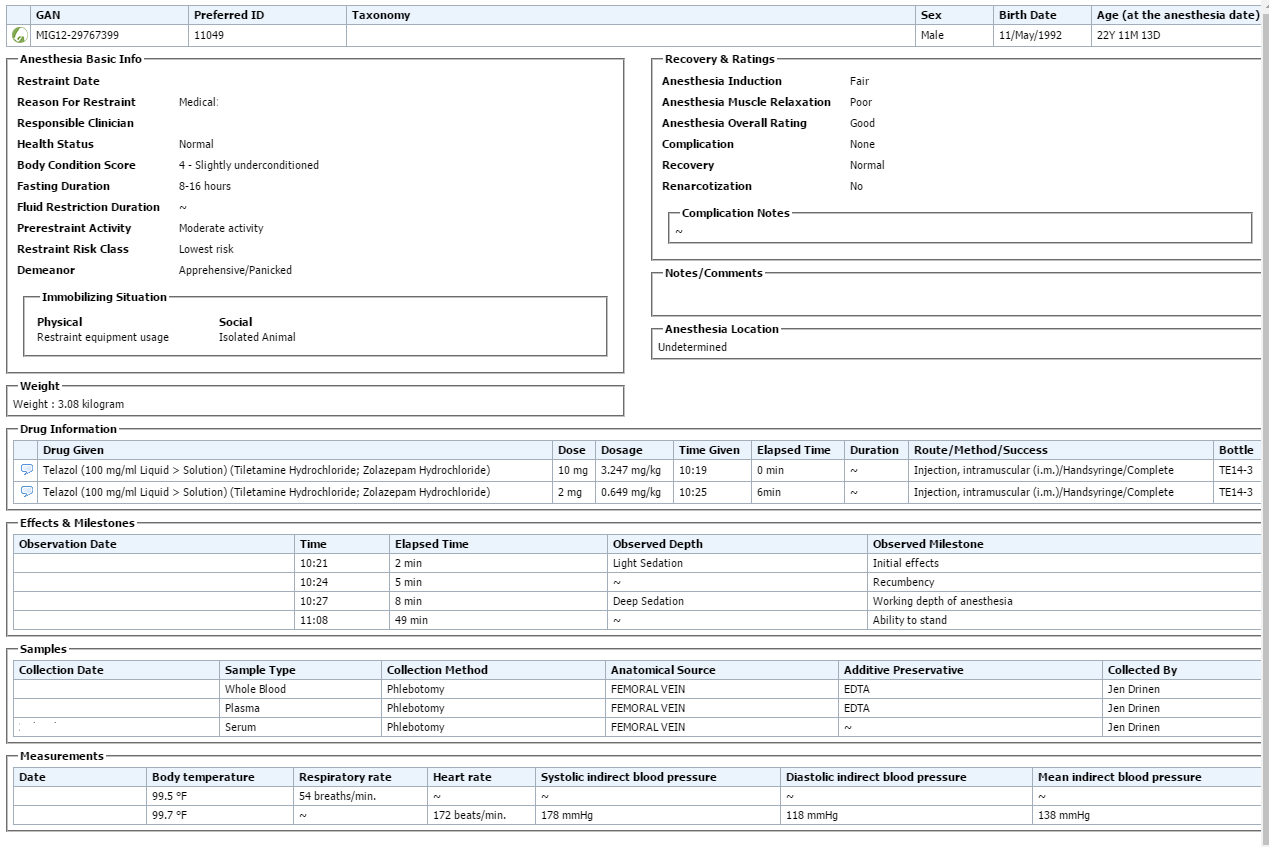 El módulo de anestesia le permite realizar seguimiento a la droga empleada, efectos y eventos remarcables, muestras colectadas y medidas tomadas.  Como el veterinario realiza la anestesia, usted registra esta información en ZIMS módulo.
Confirmar la identidad
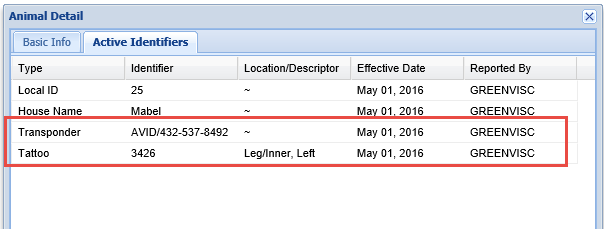 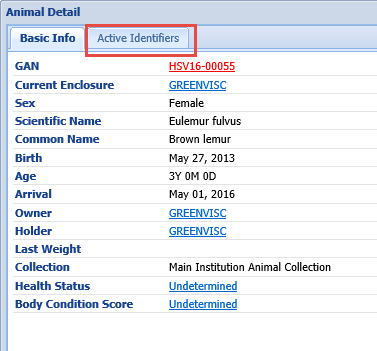 Como el lémur está próximo a caer, toma el chance de confirmar dos identificadores físicos que serían muy difíciles de leer con el animal despierto. Además de asegurarse que las marcas están bien, también puede saber si tiene al animal correcto en la mesa. 
Desde el módulo médico presionando f4 se presentará la pantalla de información básica a la izquierda. Seleccionando identificadores activos se mostrarán todos los identificadores que están activos para el animal.
Registro de administración
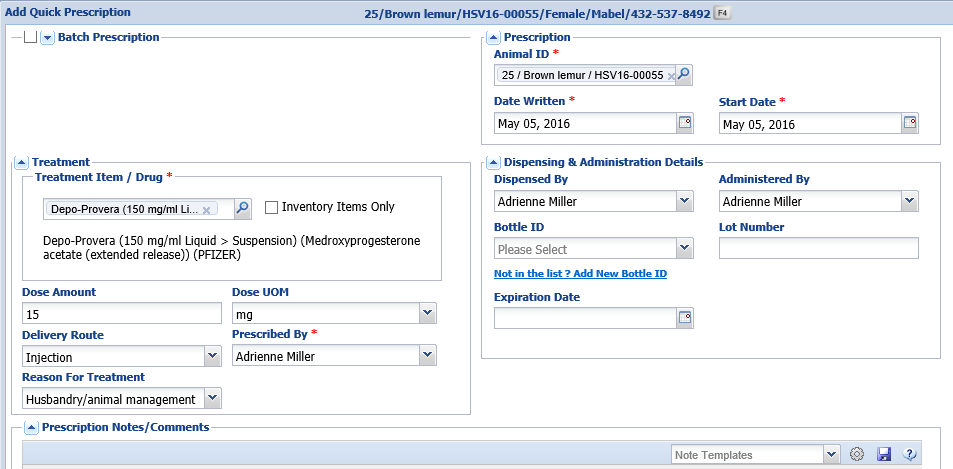 El veterinario registra una prescricpión rápida para el Depo-Provera. Usando el campo de Administración  en el registro de prescripción, usted repora 100% de éxito.
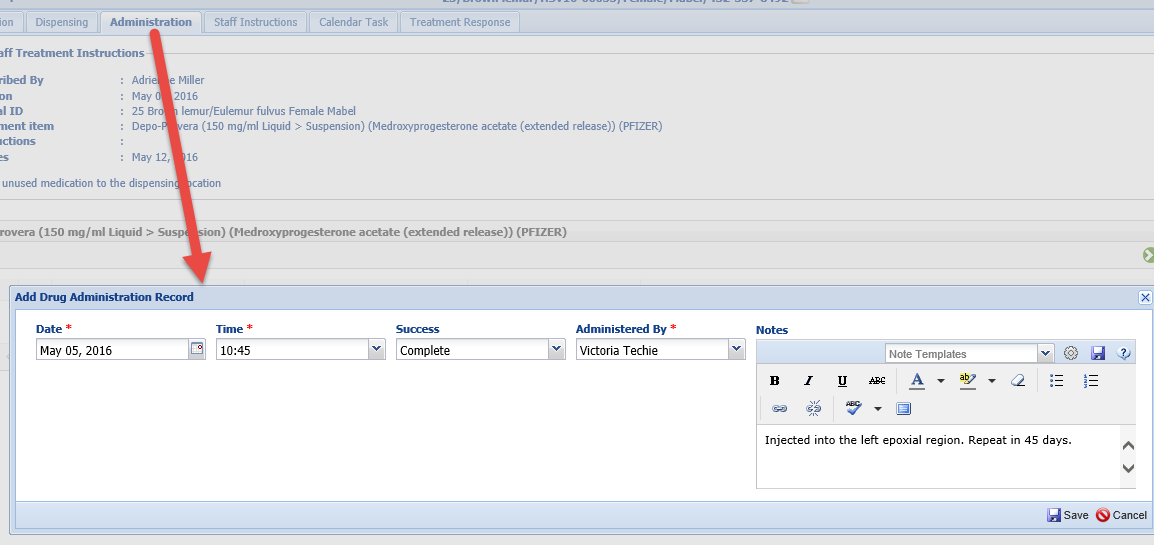 Registro de contracepción
La contracepción es registrada en la celda de Contracepción desde el módulo de maneno. Para entrar solo seleccione el hipervínculo del GAN y de click en el sector derecho superior hacia la esquina.
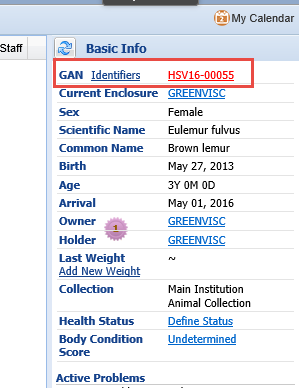 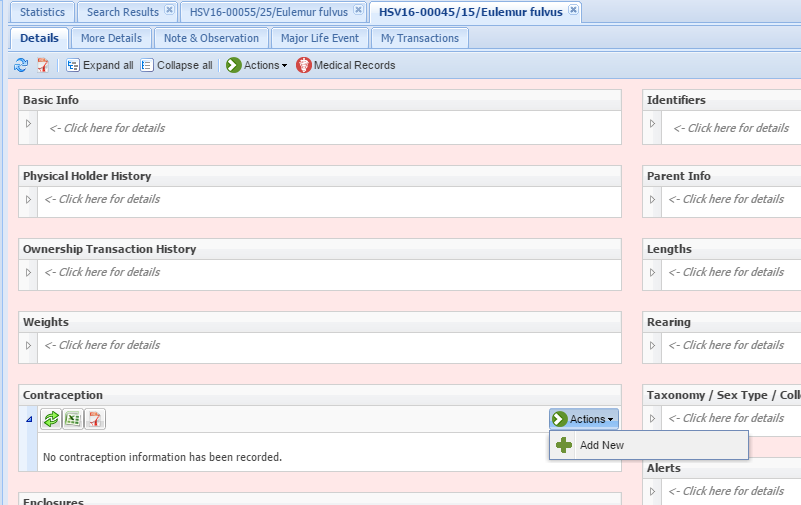 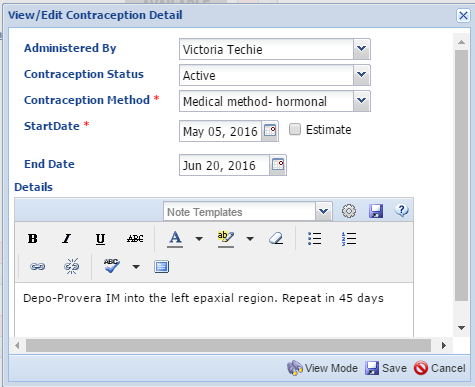 Programación de la siguiente contracepción.
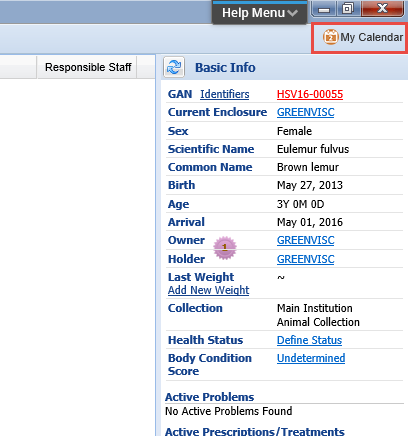 El Depo-provera es efectivo por 45días, necesita programar la siguiente dosis.  Desde el módulo médico puede llegar a Mi calendario seleccionando esta opción desde la esquina superior a mano derecha.
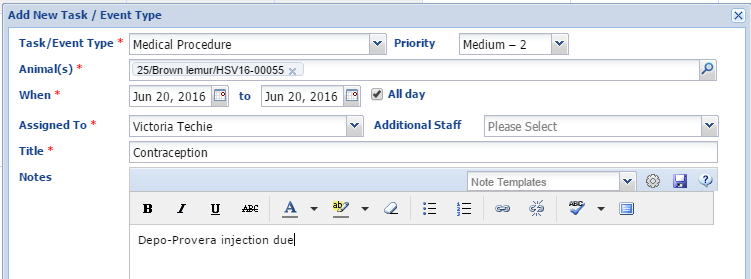 Adicionando condición corporal
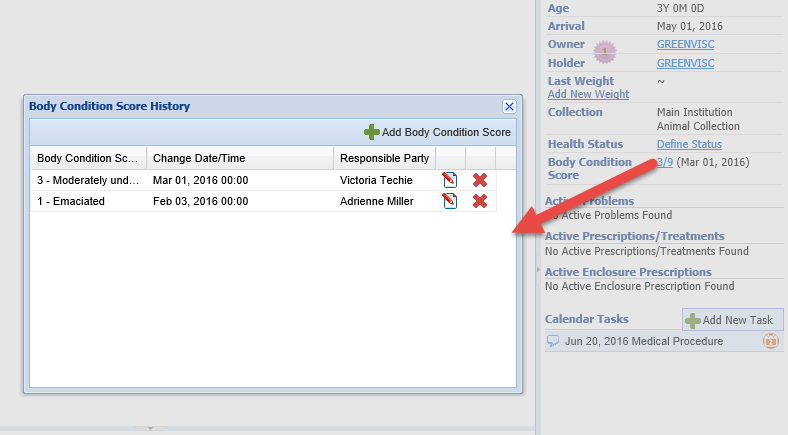 ZIMS utiliza un sistema escalar de 9. Si usted prefiere el sistema anterior de 5, puede seleecionarlo.
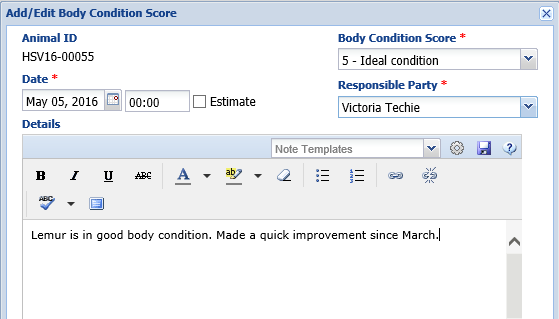 12:00 pm – almuerzo!
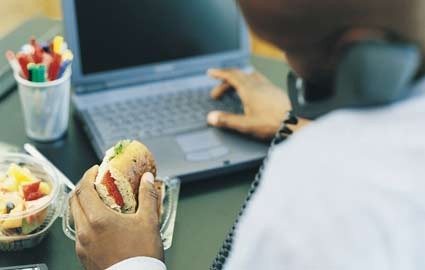 Durante su almuerzo, chequea emails  y hace algunas llamadas.
12:30 pm – Lidiar con Jossey
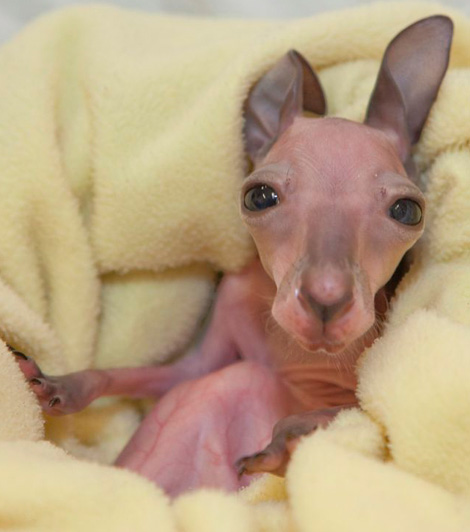 El almuerzo es suspendido cuando el cuidador de Australia le comenta que encontró un canguro sin pelo en el árae de canguros, se desconoce la madre. Le pide al cuidador que lo recoja y lo lleve al hospital, usted programa la incubadora solo por si acaso.
Creando un acceso incompleto
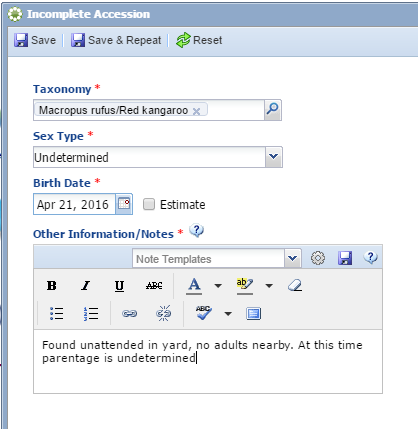 Para registrar información de su examen directamente en ZIMS una vez Joey llega, puede crear un acceso incompleto.
Toda la información puede ser editada cuando un ingreso completo sea registrado, por lo que usted no se preocupa de que toda la informacion sea del todo correcta. La taxonomía es lo más importante para que ZIMS pueda asociarlo con un ingreso completo. Usted luego revisa la temperatura y humedad de la incubadora.
Registro de medidas
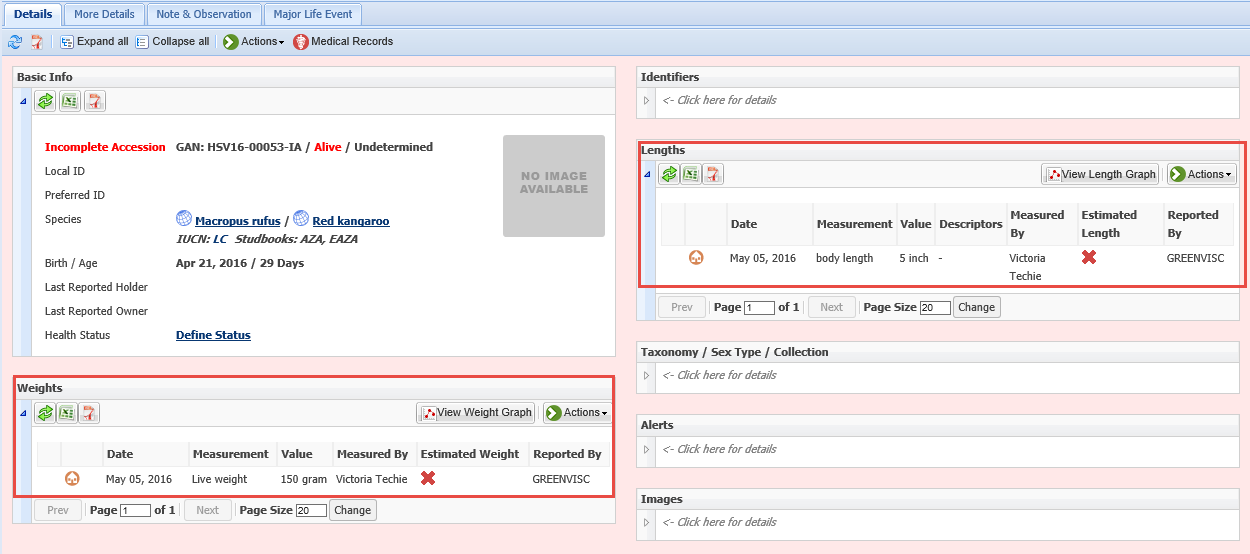 El cuidador llega con Joey y usted inicia su examen. Desde el módulo de manejo puede regostrar el peso y longitud de Joey.
Registro de signos vitales
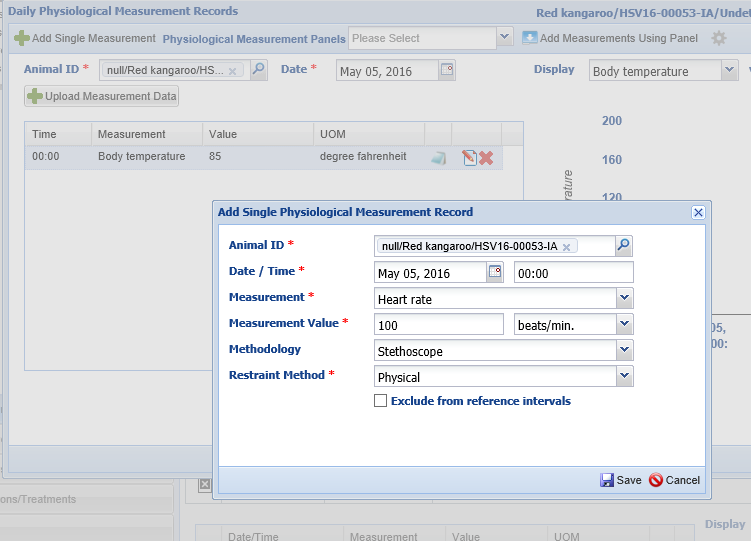 Desde el módulo de médico usted registra una temperatura corporal de 85F y un ritmo cardíaco de 100 pulsaciones por minuto. Ambos parámetros indican que el animal necesita calor y tranquilidad.
12:50 pm – Incubadora lista
Toma una lectura final en la incubadora y está feliz de ver que ya está lista para joey’ la temperatura es de 90F y humedad entre 95 a 100%. Deja a Joey dentro.
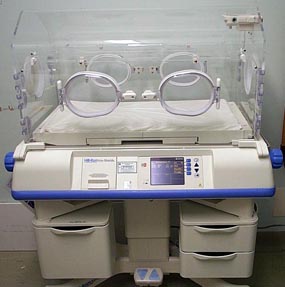 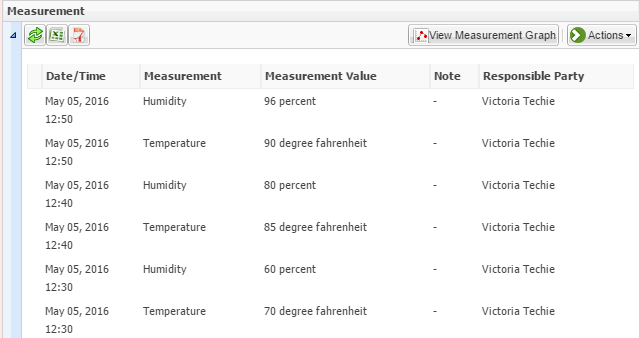 1:00 pm – Tratamiento a una canguro hembra
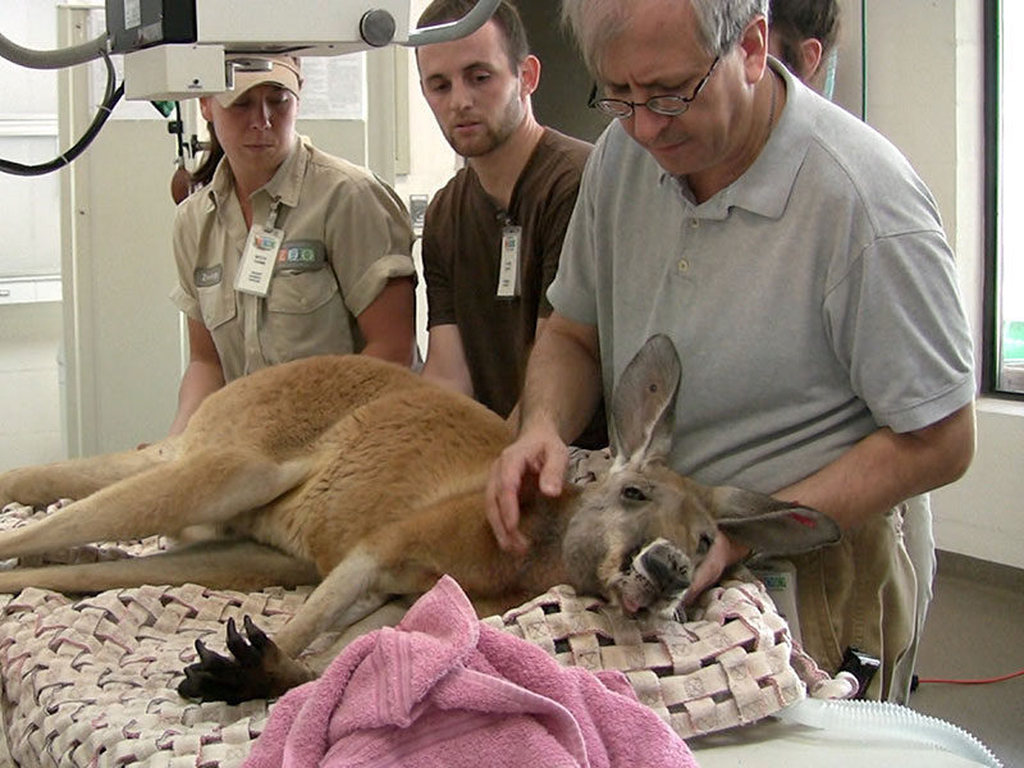 Mientras observa a Joey en la incubadora, toma otro llamado del cuidador de Australia.  Una canguro hembra fue hallada casi inmóvil en el establo y es llevada al hospital.
Registro de parámetros fisiológicos
El examen directo indica que el animal está muy deshidratado, que está inmóvil peor no inconsciente. Usted toma tres medidas fisiológicas y todas indican que el animal está estresado. Usted aplica toallas frías y húmedas para bajar la temperatura corporal y aplica fluidos mientras el veterinario continua su examen.
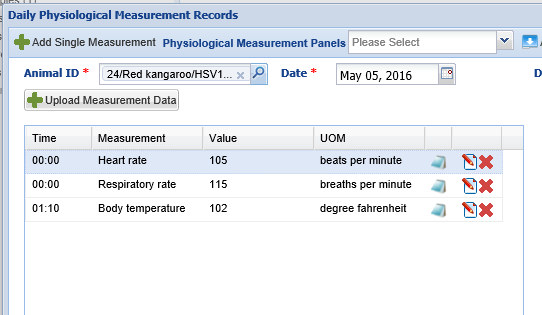 Toma de muestras
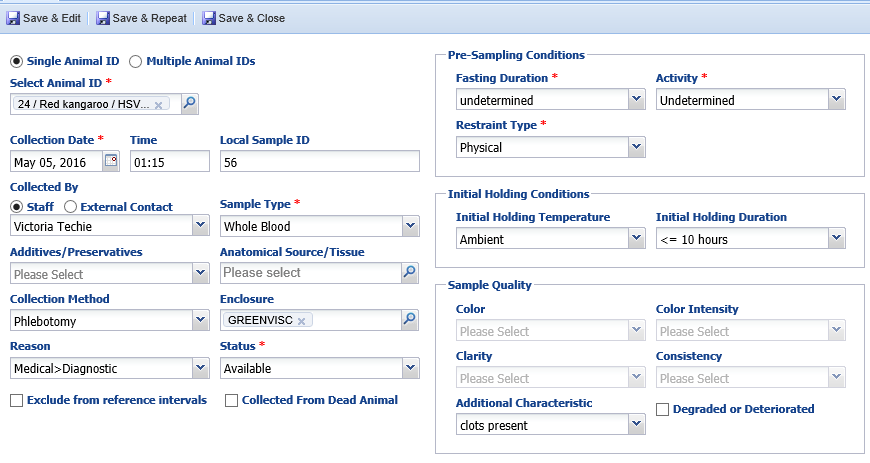 Usted toma muestras de sangre. Puede también revisar su saco y su condición indica que es la mamá de Joey el de la incubadora, su condición puede ser la causa de la situación de abandono de Joey.
Registro de los resultados de exámenes
Está en capacidad de realizar un exámen en el hospital, de manera que puede registrar los resultados para el canguro. Acá se adicionó análSpecies360 por análSpecies360 mediante la opción de adicionar nuevo análSpecies360.
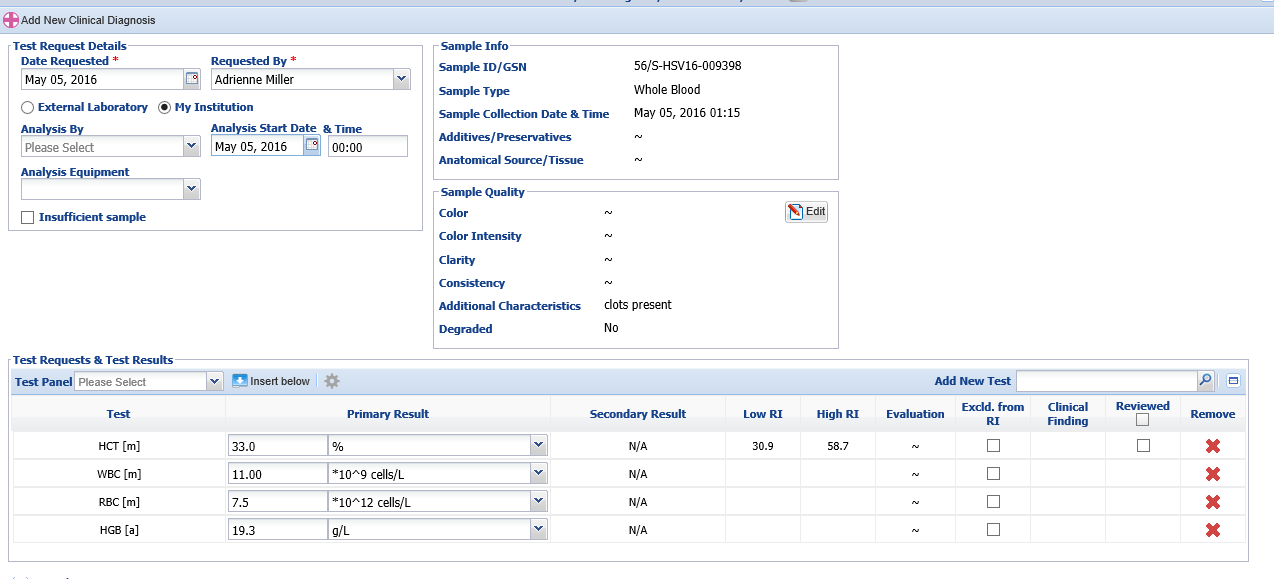 Usar o crear páneles de análSpecies360
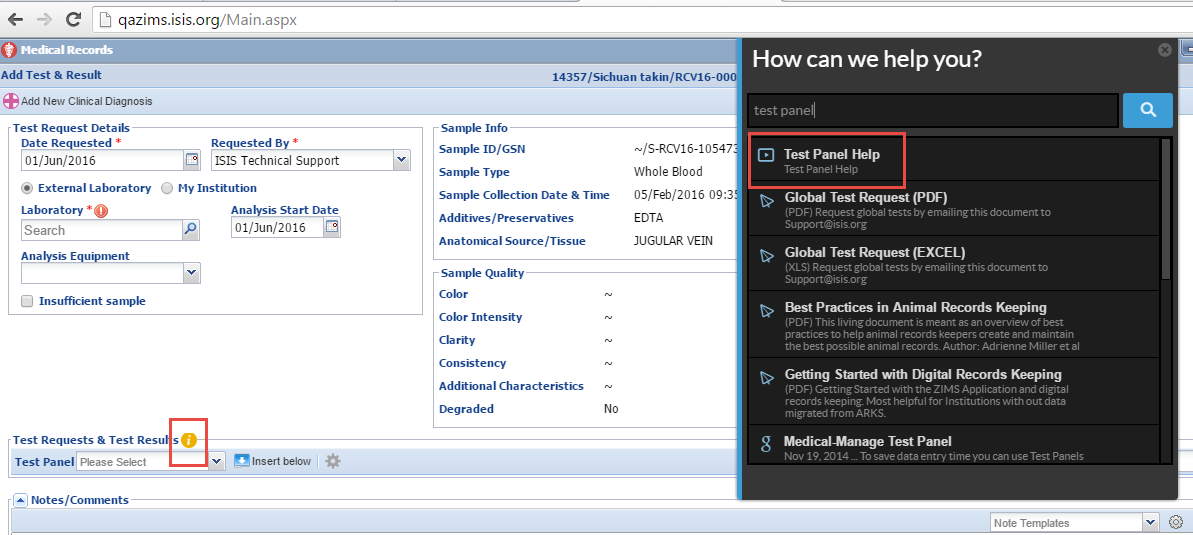 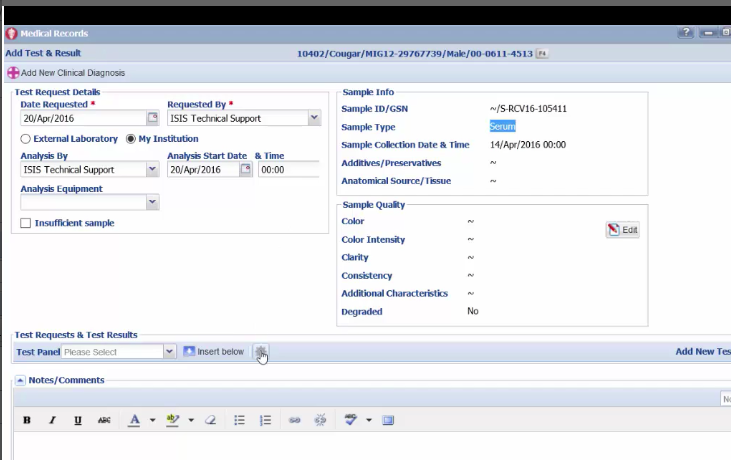 ZIMS viene con un panel preestablecido de análSpecies360 para ahorrarle tiempo cuando registra múltiple s análSpecies360. Seleccionando el ícono ï de la parte derecha del campo Solicitud de análSpecies360 & Resultados de análSpecies360 o seleccionando el panel AnálSpecies360 del menú de ayuda desde la página principal podrá ver un video que le indicará como crear y utilizar el panel de análSpecies360.
Comparando parámetros fisiológicos estándar.
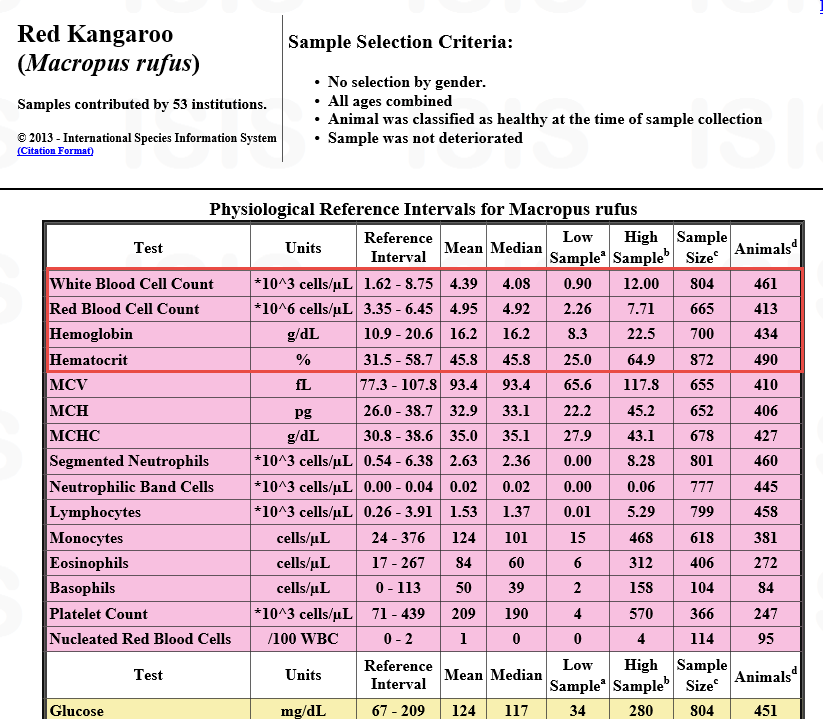 Al ver los resultados estándar para muestras de sangre en canguros rojos, observa que el canguro enfermo necesita intervención médica.
Resumen global de drogas
Estos resultados indican una infección. Usted corre un resumen global de drogas para canguros rojos y ver que opciones hay. Usted encuentra que Amoxicilina está disponible  y selecciona y encuentra 46 prescripciones.
Ver registros
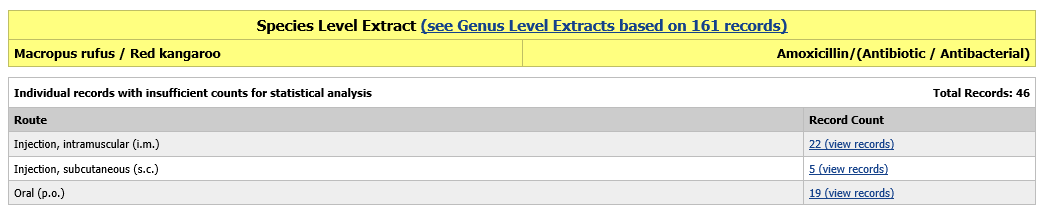 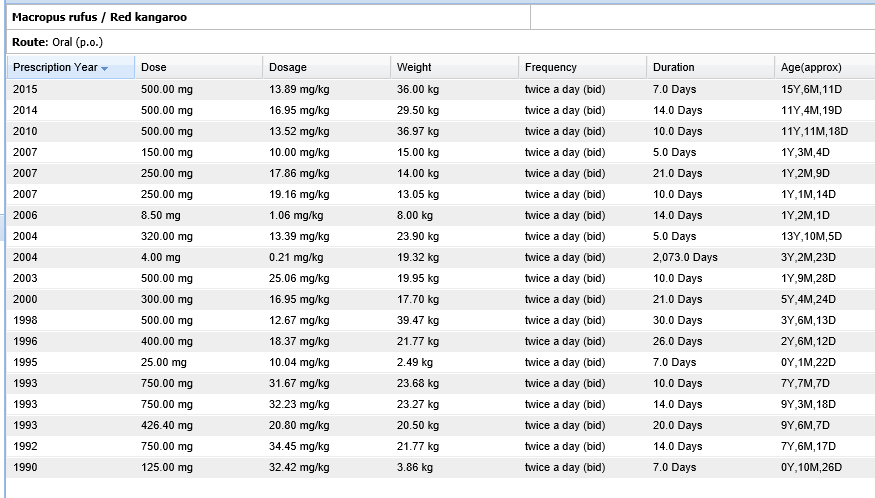 Hay 19 registros para Amoxicilina oral  en canguros rojos. Revisa la dosis, frecuencia y peso para el animal.
Crea un tratamiento
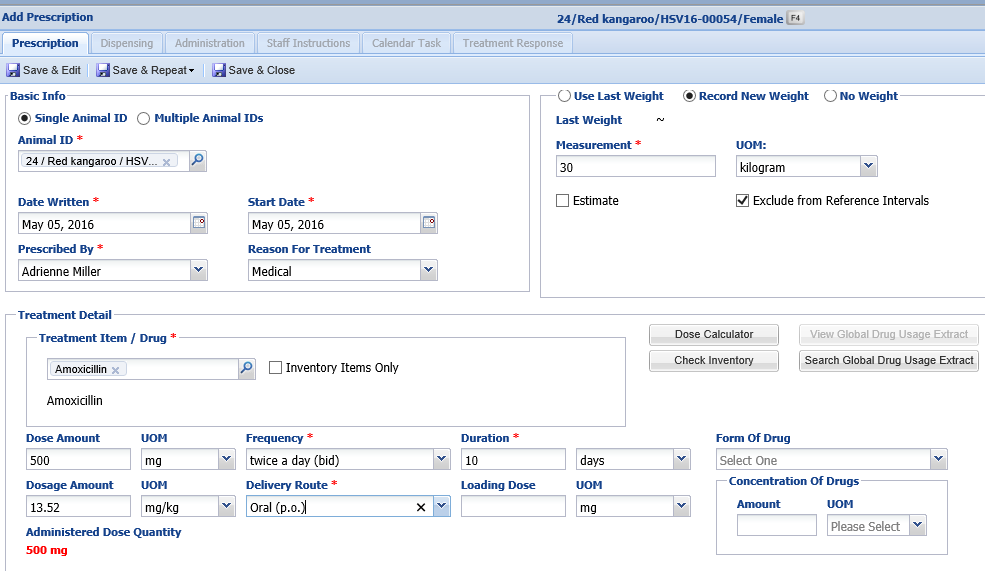 Bajo indicaciones del veterinario, usted crea una prescripción para la Amoxicilina.  Como desde hace un año el canguro no se pesa, usted selecciona nuevo peso para el animal par aun mejor cálculo del tratamiento.
Impresión de instrucciones
Puede registrar instrucciones para el equipo a cargo de tratamientos e imprimirlos. El número de días es definido por el númeor de filas en la tabla.
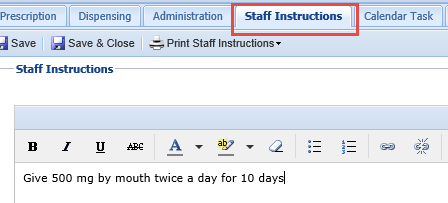 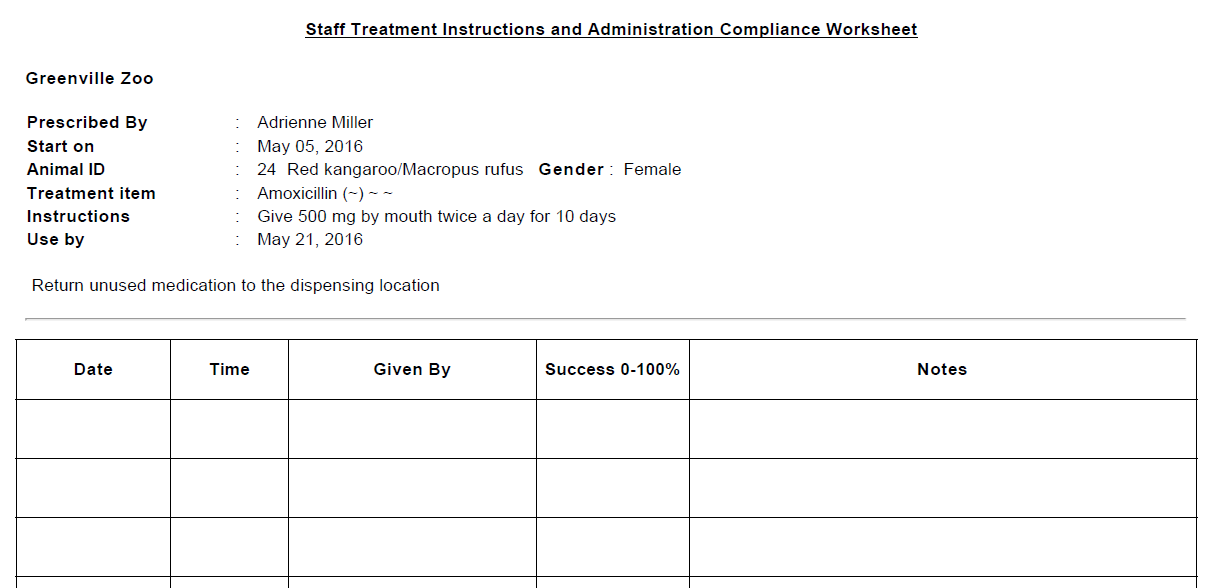 2:00 pm – Registro de copros
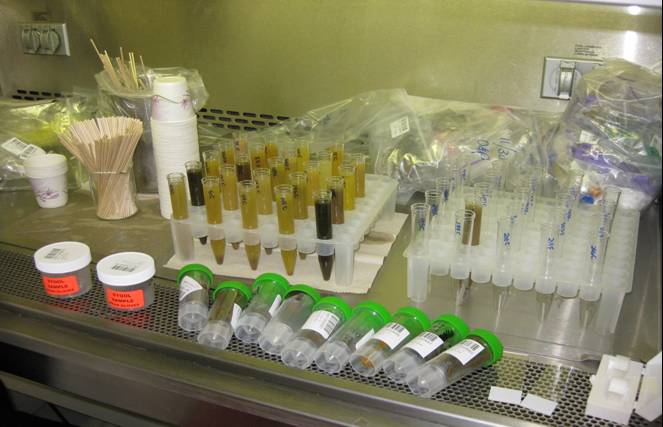 Registrando el resultado
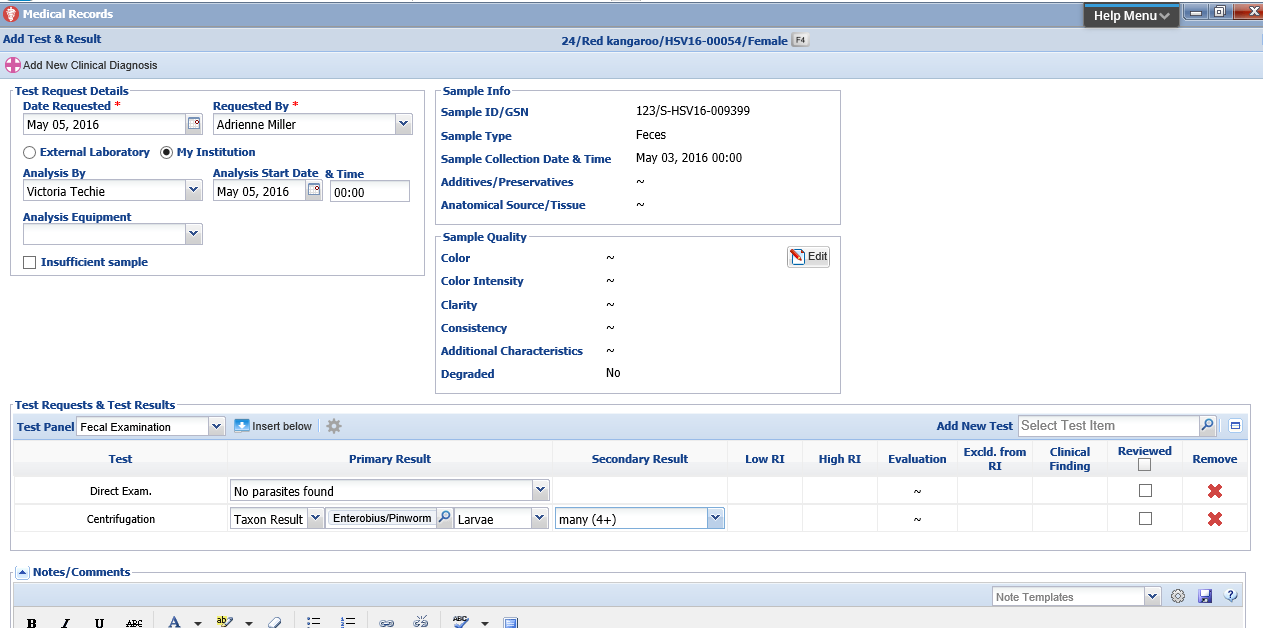 Usted reporta tambien coprológicos que fueron remitidos ayer. Encontró parásitos en algunas de las muestras
Escribe una prescripción rápida
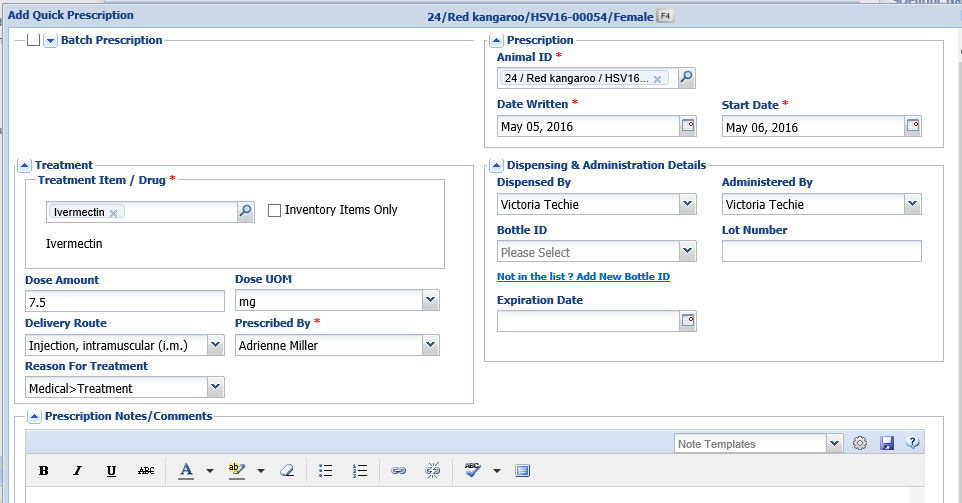 Tiene la responsabilidad de escribir la prescripcion médica contra los parásitos.  Como el tratamiento es de dosis única con una posible repetición después de una nueva valoración, usted escribe una prescripción rápida para Ivermectina.
2:45 pm – Crea prescripción para un recinto
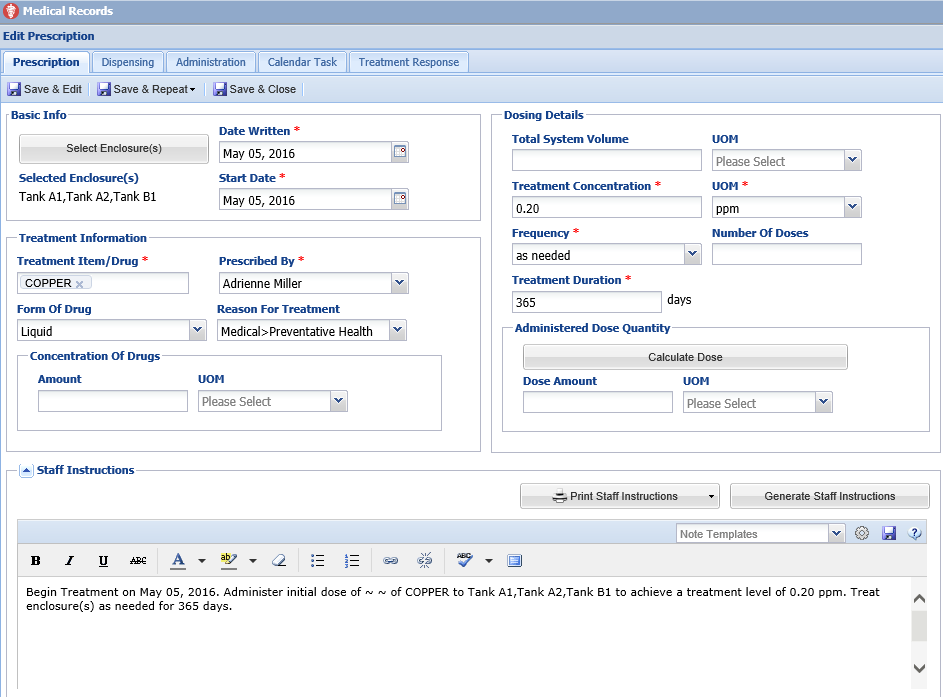 Su acuarista líder  le llama y le recuerda que el tratamiento annual con cobre en el tanque debe realizarse desde hace un par de días. Usted crea un nuevo tratamiento para un encierro acuático de manera que el cobre puede continuar siendo capturado para el tanque.
Adicionando drogas en inventario
Mientras está creando la prescripción, el servicio postal llega con un envío de una docena de botellas de Ketamina. Como es un medicamento controlado, usted debe ingresarlo en el inventario de drogas, utilizando guardar y copiar, puede registrar todas las unidades editando solamente el ID de la botella.
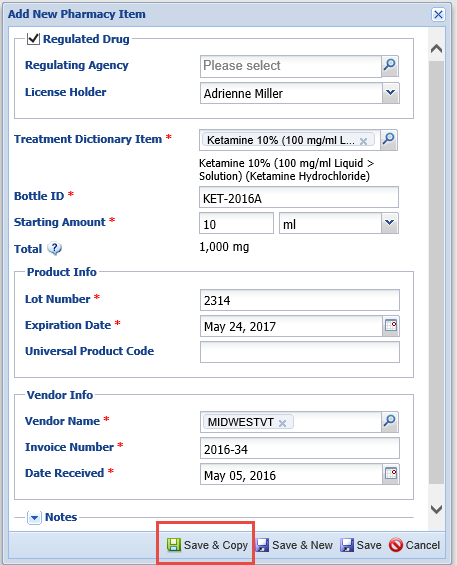 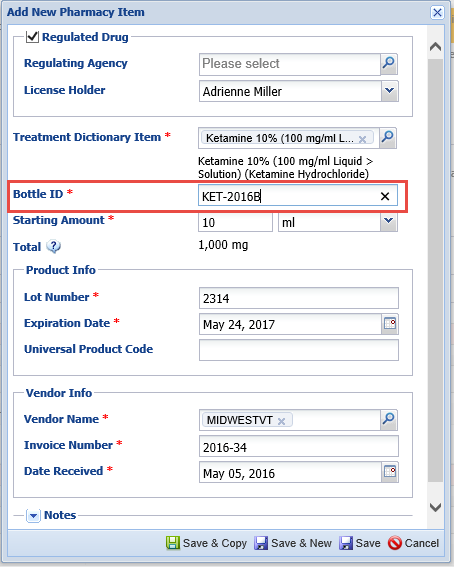 3:00 pm –Revisión de bebés de cerdo salvaje.
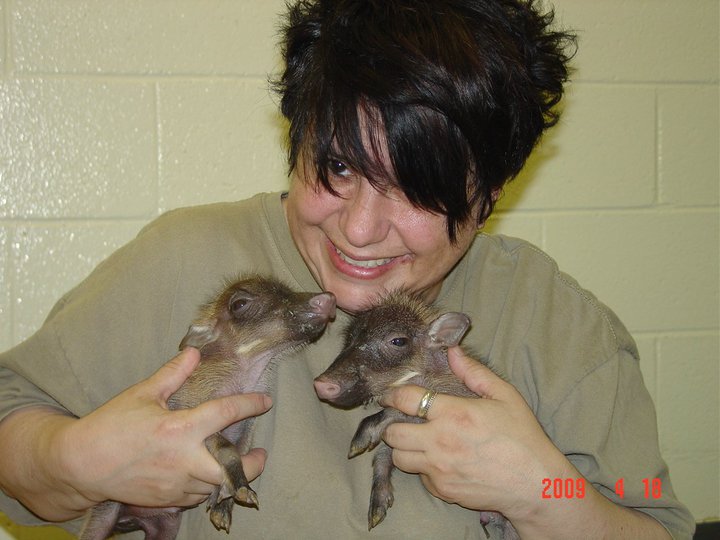 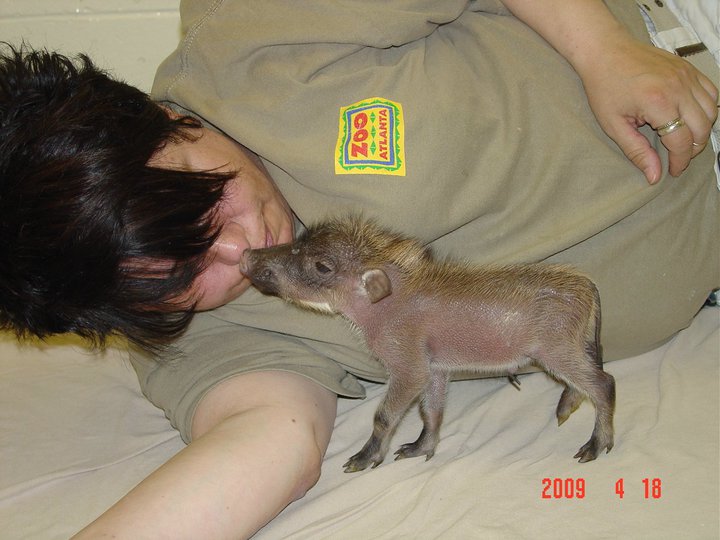 Registro de notas clínicas.
Durante su revisión, registra los signos vitales de dos bebés. También ingresa una nota clínica detallando sus hallazgos. De esta manera el equipo de manejo podrá ver su registro desde las Notas de resumen de equipo médico. Lo que es registrado  se verá en la celda de Observaciones& notas del registro del animal en el módulo de manejo.
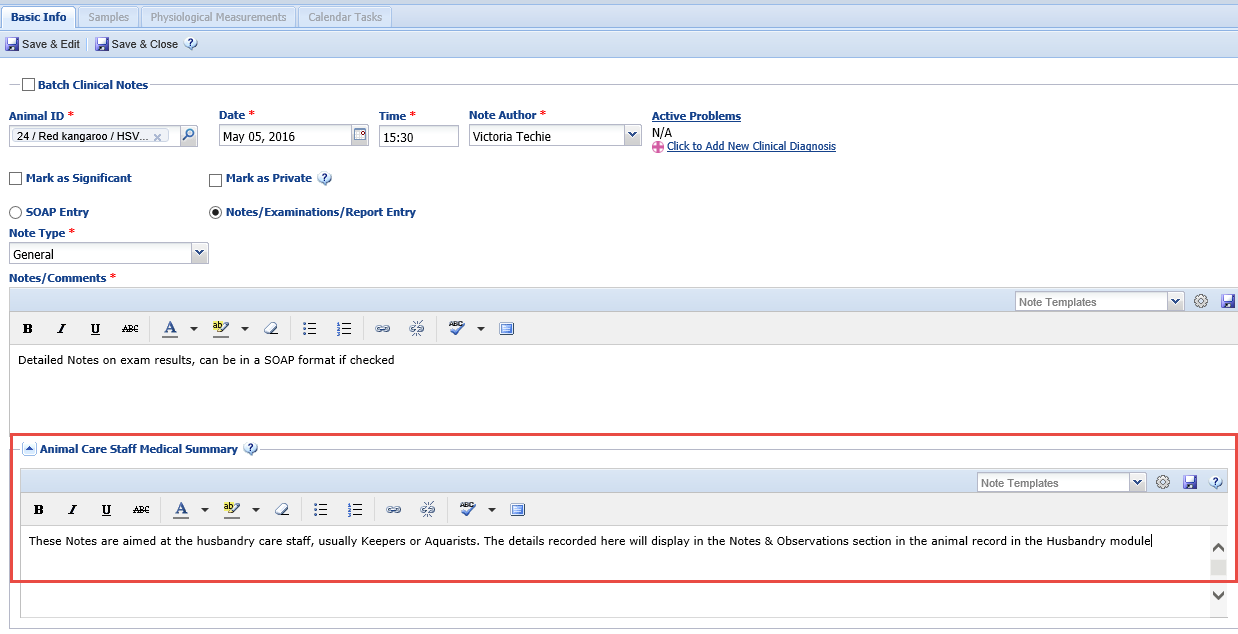 4:30 pm – Marcando tareas completas
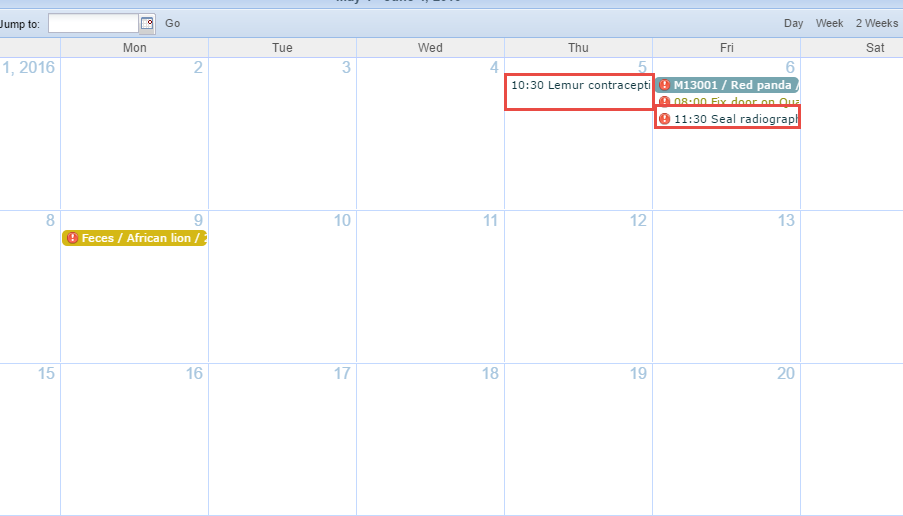 Va al calendario para marcar la observación del lemur como completa y reporgramar la radiografía de la foca para mañana. Una vez marcada la alerta en rojo¨!¨ desaparecerá. Cuendo vea el calendario, puede optar por ocultar cualquier tarea que  haya sido marcada como completa.  Puede también solo ver sus tareas.
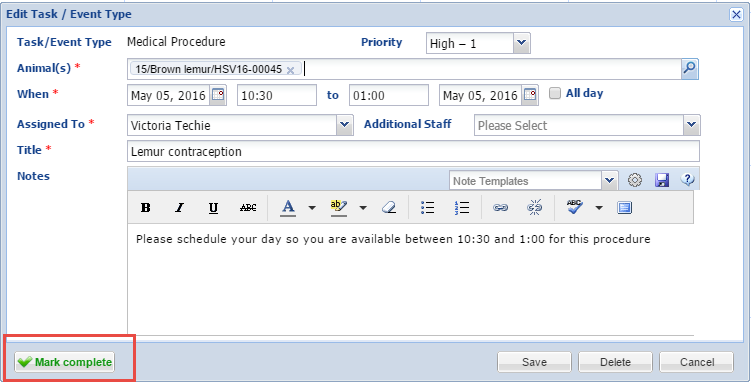 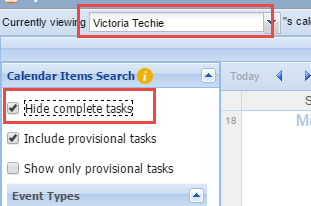 Adicionando nuevas tareas
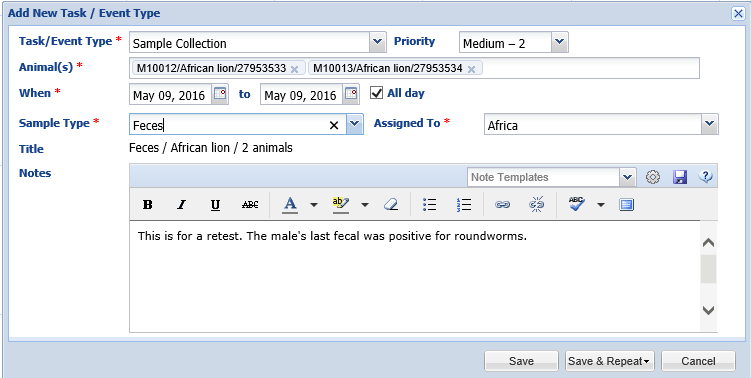 Lo último que usted realiza antes de irse a casa en crear una tarea en calendario para el equipo de Africa con el fin de colectar muestras fecales de una pareja de leones para el próximo lunes.
Preguntas?
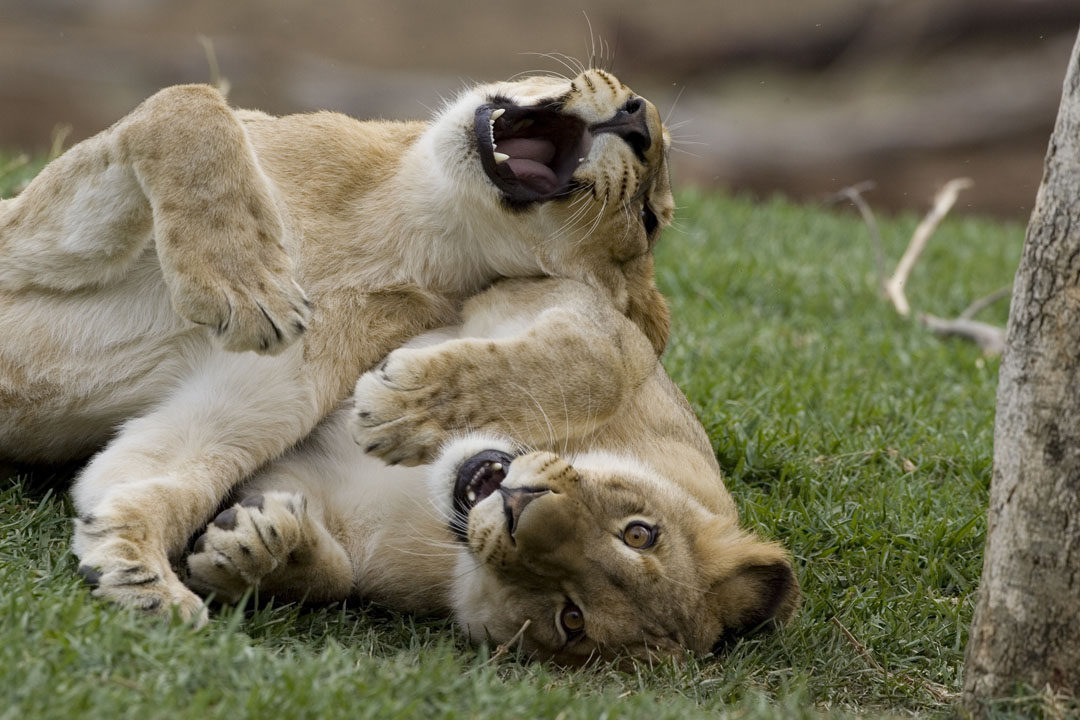